Окружной методический семинар 
«Организация и содержание комплексной помощи детям с ОВЗ в общеобразовательной школе в соответствии с требованиями ФГОС»
Нормативно-правовое обеспечение введения ФГОС обучающихся с ОВЗАверина НатальяАлександровна, заместитель директора по УВР ГБОУ СОШ им.А.М.Шулайкина с. Старый Аманак 17.03.2017 г
Пакет документов
Нормативно-правовые документы федерального и регионального уровней. 
Устав ОО.
 Приказы ОО. 
Локальные акты ОО (вновь созданные или с внесенными изменениями). 
Иные документы, регламентирующие процесс введения ФГОС ОВЗ
Нормативно-правовые документы федерального уровня
- Федеральный закон Российской Федерации от 29 декабря 2012 г. N 273-ФЗ "Об образовании в Российской Федерации"
- Приказ минобрнауки России от 19.12.14г. № 1598 «Об утверждении федерального государственного образовательного стандарта начального общего образования обучающихся с ограниченными возможностями здоровья»
- Приказ минобрнауки России от 19.12.14г. № 1599 «Об утверждении федерального государственного образовательного стандарта образования обучающихся с умственной отсталостью (интеллекутальными нарушениями)»
- Приказ минобрнауки России от 30.08.13г. № 1015 «Об утверждении порядка организации и осуществления образовательной деятельности по основным общеобразовательным программам - образовательным программам начального общего, основного общего и среднего общего образования»
- Постановление Главного государственного санитарного врача РФ от 10.07.2015 N 26 «Об утверждении СанПиН 2.4.2.3286-15 «Санитарно-эпидемиологические требования к условиям и организации обучения и воспитания в организациях, осуществляющих образовательную деятельность по адаптированным основным общеобразовательным программам для обучающихся с ограниченными возможностями здоровья» (вместе с «СанПиН 2.4.2.3286-15. Санитарно-эпидемиологические правила и нормативы...»)
-«СП 59.13330.2012. Свод правил. Доступность зданий и сооружений для маломобильных групп населения. Актуализированная редакция СНиП 35-01-2001» (утв. Приказом Минрегиона России от 27.12.2011 N 605)
- Письмо Минобрнауки РФ «О направлении методических рекомендаций» от 29.03.2016г. № ВК 641/09
-Приказ Минобрнауки РФ от 09.11.2015 № 1309 «Об утверждении порядка обеспечения условий доступности для инвалидов объектов и предоставляемых услуг в сфере образования, а так же оказания им при этом необходимой помощи»
Нормативно-правовые документы регионального и окружного уровня
Распоряжение Минобрнауки Самарской области «Об утверждении плана мероприятий («дорожной карты») по обеспечению введения ФГОС НОО обучающихся с ОВЗ и ФГОС НОО обучающихся с УО (интеллектуальными нарушениями) в Самарской области» от 22.09.2015 № 609-р.
План работы областного УМО педагогов, работающих с детьми ОВЗ


План мероприятий ГБУ ДПО «Похвистневский РЦ» по обеспечению введения ФГОС НОО обучающихся с ОВЗ в образовательных организациях СВУ МОиНСО на 2015-2017 гг.
 План мероприятий ГБУ ДПО «Похвистневский РЦ» методического сопровождения внедрения ФГОС НОО обучающихся с ОВЗ и ФГОС НОО обучающихся с УО (интеллектуальными нарушениями) в образовательных организациях СВУ МОиНСО на 2016-2017 учебный год
Документы ГБОУ СОШ им.А.М.Шулайкина с.Старый Аманак
Устав  ГБОУ СОШ им.А.М.Шулайкина с.Старый Аманак 
Адаптированная основная общеобразовательная программа начального общего образования обучающихся с задержкой психического развития
Приказы
- О переходе на ФГОС НОО обучающихся с ОВЗ
- О внесении изменений в локальные акты
- Об утверждении плана-графика повышения квалификации педагогов
- О внесении изменений в должностные инструкции
- Об утверждении Адаптированной основной общеобразовательной программы начального общего образования обучающихся с задержкой психического развития
- Об утверждении списка учебников для 1 класса на 2016-2017 уч.год
- Об утверждении планов и программ
Документы ГБОУ СОШ им.А.М.Шулайкина с.Старый Аманак
Положения
- об инклюзивном образовании детей с ограниченными возможностями здоровья
- об обучении на дому
- о рабочей группе по введению ФГОС НОО обучающихся с ОВЗ
     - о Педагогическом совете ОО; 
     - об оплате труда и стимулирующих выплатах; 
     - о порядке приема, перевода и отчисления обучающихся ОО; 
     - о промежуточной аттестации в ОО; 
     - о текущем контроле в ОО; 
     - о ПМПк ОО;
     - об индивидуальном учебном плане;
    - о рабочей программе учителя по предмету (коррекционных курсов, курсов  в рамках внеурочной деятельности).;
    - о внеурочной деятельности
Договорные соглашения ГБОУ СОШ им.А.М.Шулайкина  с.Старый Аманак
Договора
- С родителями (законными представителями) обучающихся
- с Государственным казенным учреждением Самарской области «Центр диагностики и консультирования Самарской области»
- с муниципальным бюджетным учреждением Похвистневская центральная районная больница города и района
- с Государственным казенным учреждением Самарскойобласти «Центр социальной помощи семье и детям Северо-Восточного округа»
- с Государственным бюджетным учреждением  дополнительного профессионального образования Самарской области  Похвистневский Ресурсный центр
- с ДЮСШ СП ГБОУ СОШ им Н.С.Доровского с.Подбельск
- с ЦВР «Эврика»- филиалом ГБОУ СОШ им Н.С.Доровского с.Подбельск
Документы ГБОУ СОШ им.А.М.Шулайкина  с.Старый Аманак
- План-график мероприятий («дорожная карта») по обеспечению введения ФГОС НОО обучающихся с ОВЗ
- План мероприятий рабочей группы по введению ФГОС НОО обучающихся с ОВЗ
- Протоколы заседаний рабочей группы
- План методической работы по введению и реализации ФГОС НОО обучающихся с ОВЗ
- План внутришкольного контроля по введению и реализации ФГОС НОО обучающихся с ОВЗ
- Документы ПМПк (приказы, план работы, протоколы)
- Карты развития обучающихся
- Протоколы педагогических и методических советов
- Аналитические справки по итогам внутришкольного контроля
Устав  ГБОУ СОШ им.А.М.Шулайкина с.Старый Аманак
« 2.3.	Учреждение осуществляет следующие виды деятельности, относящиеся к основной:
…
	предоставление образования по адаптированным образовательным программам – для обучения лиц с ограниченными возможностями здоровья с учетом особенностей их психофизического развития, индивидуальных возможностей и при необходимости обеспечивающие коррекцию нарушений развития и социальную адаптацию указанных лиц;»
Адаптированная основная общеобразовательная программа начального общего образования обучающихся с задержкой психического развития
О переходе на ФГОС НОО обучающихся с ОВЗ
О внесении изменений в локальные акты
Об утверждении плана-графика повышения квалификации педагогов
О внесении изменений в должностные инструкции
Об утверждении Адаптированной основной общеобразовательной программы начального общего образования обучающихся с задержкой психического развития
Об утверждении списка учебников для 1 класса на 2016-2017 уч.год
Об утверждении планов и программ
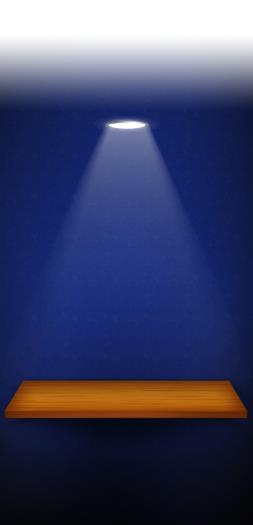 СПАСИБО ЗА ВНИМАНИЕ
amanac_school@mail.ru
8(84656)44520
89277564046
averina.natalja2010@yandex.ru
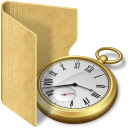